Toward meaningful learning in undergraduated medical education 
using concept maps in a PBL pathophysiology course
Standard timetable of the sessions covering one block (each session lasted 2 h and occurred twice a week).
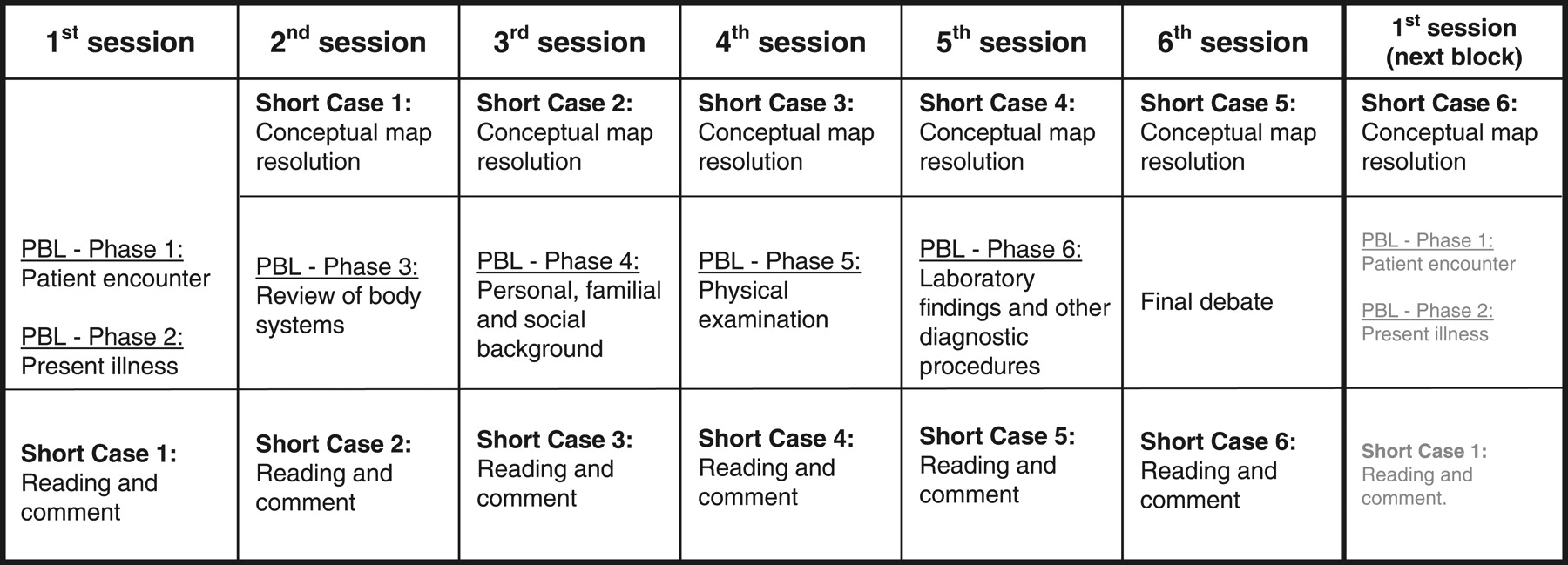 Rendas A B et al. Advan in Physiol Edu 2006;30:23-29
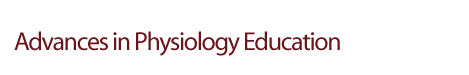 ©2006 by American Physiological Society
[Speaker Notes: Standard timetable of the sessions covering one block (each session lasted 2 h and occurred twice a week). PBL, problem-based learning.]
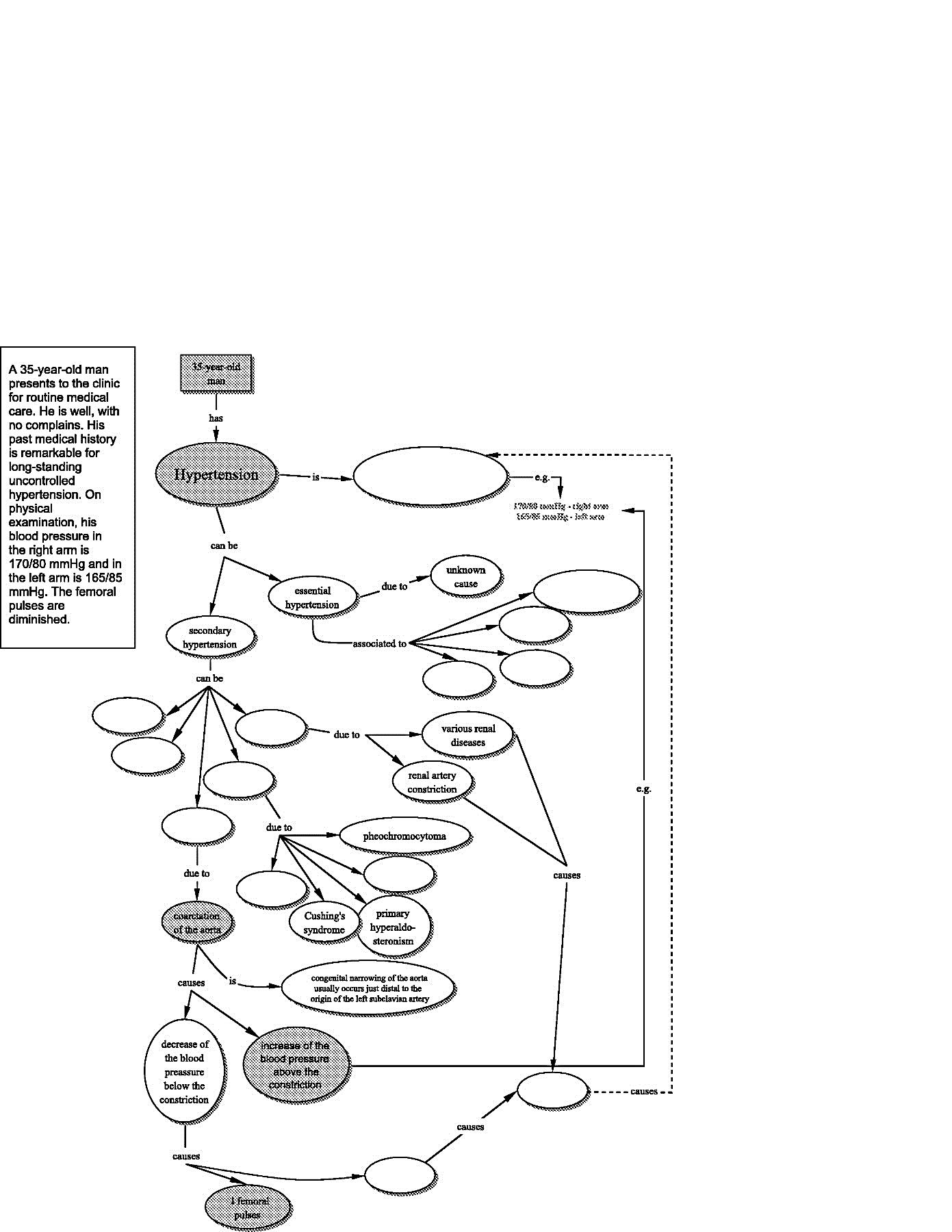 Section of a concept map of hypertension
Toward meaningful learning in undergraduated medical education 
using concept maps in a PBL pathophysiology course
Toward meaningful learning in undergraduated medical education 
using concept maps in a PBL pathophysiology course
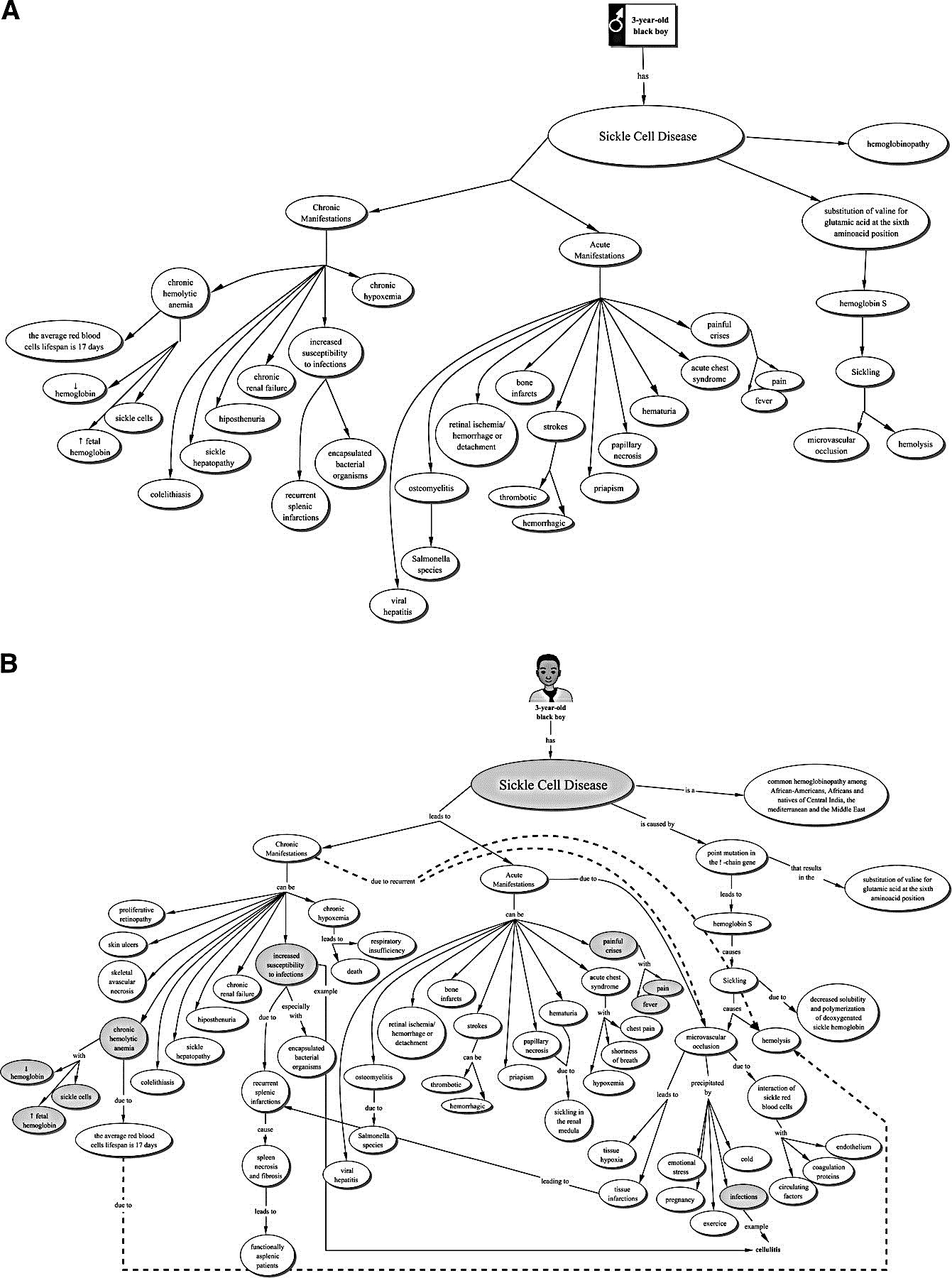 construction of a concept map related with the long case (initial stage)
Toward meaningful learning in undergraduated medical education 
using concept maps in a PBL pathophysiology course
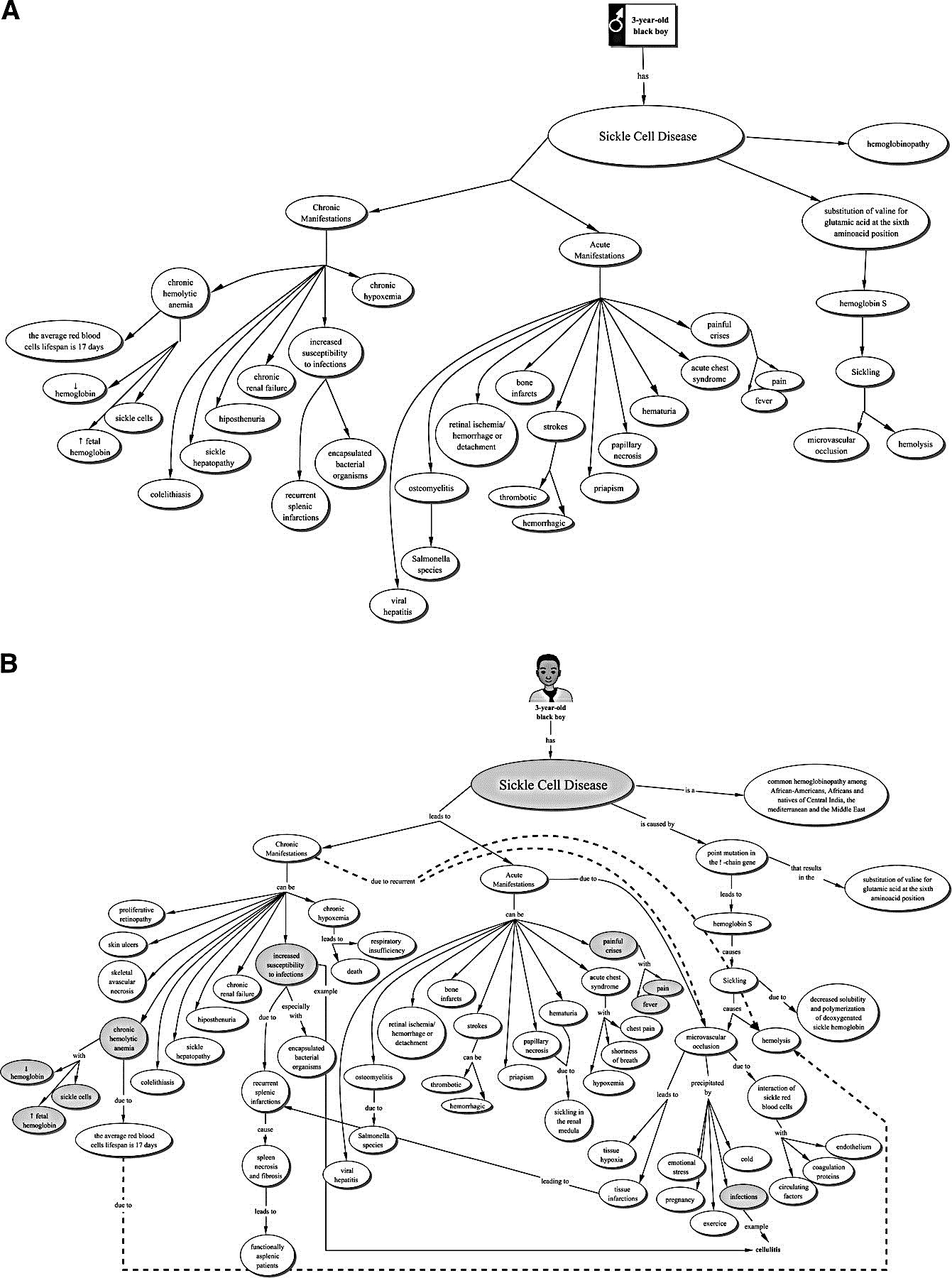 construction of a concept map related with the long case (final stage)